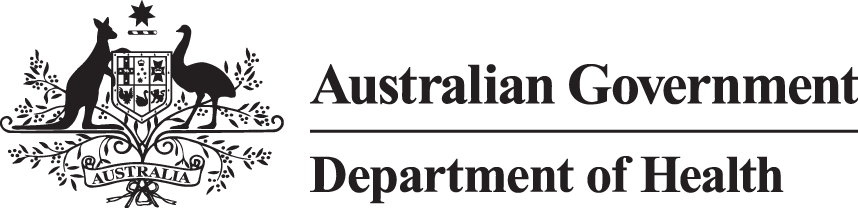 Item 46100
Restructure of Burns Excision and Closure Items from 1 July 2023
Co-claimed where excision of burnt tissue or definitive burn wound closure involves greater than 1% of the hands, face or anterior neck
New burns excision and closure items
Deleted burns excision and closure items
1 July 2023
New modifier  item
46101 - not more than 1% of total body surface area of burn excised
46102 - more than 1% but less than 3% of total body surface area of burn excised
46103 - 3% or more but less than 10% of total body surface area of burn excised
46104 - 10% or more but less than 20% of total body surface area of burn excised
46105 - 20% or more but less than 30% of total body surface area of burn excised
46106 - 30% or more but less than 40% of total body surface area of burn excised
46107 - 40% or more but less than 50% of total body surface area of burn excised
46108 - 50% or more but less than 60% of total body surface area of burn excised
46109 - 60% or more but less than 70% of total body surface area of burn excised
46110 - 70% or more but less than 80% of total body surface area of burn excised
46111 - 80% or more of total body surface area of burn excised
46112 -  whole of face (excluding ears) burn excised
Burns excision items
30017
30020
Excision of burnt tissue items
The modifier item will provide extra funding for burns involving the hands, face and anterior neck. 
The modifier item cannot be co-claimed with whole-of-face burns items 46112, 46124 or 46136.
Claims involving the modifier item will result in a derived fee of an additional 40% of the fee for the co-claimed service.
45406
45409
45412
45415 45418 45460 45461 45462 45464 45465 45466 45468 45469 45471 45472 45474 45475 45477 45478 45480 45481 45483 45484 45485 45486 45487 45488 45489 45490 45491 45492 45493 45494
Burns excision and closure items
Immediate closure items
Non-excisional debridement items
Delayed definitive closure items
46113 - not more than 1% of total body surface defect area
46114 - more than 1% but not more than 3% of total body surface defect area
46115 - more than 3% but not more than 10% of total body surface defect area
46116 - more than 10% but not more than 20% of total body surface defect area
46117 - 20% or more but less than 30% of total body surface defect area
46118 - 30% or more but less than 40% of total body surface defect area
46119 - 40% or more but less than 50% of total body surface defect area
46120 - 50% or more but less than 60% of total body surface defect area
46121 - 60% or more but less than 70% of total body surface defect area 
46122 - 70% or more but less than 80% of total body surface defect area 
46123 - 80% or more of total body surface defect area
46124 - whole of face defect area
46125 - less than 1% of total body surface area of burn
46126 - 1% or more but less than 3% of total body surface area of burn
46127 - 3% or more but less than 10% of total body surface area of burn
46128 - 10% or more but less than 30% of total body surface area of burn
46129 - 30% or more of total body surface area of burn
Note: Excision of burnt tissue items can be co-claimed with immediate closure items.
Delayed definitive closure items cannot be co-claimed with excision of burnt tissue items, immediate closure items or non-excisional debridement items.
46130 - less than 1% of total body surface defect area
46131 - 1% or more but less than 3% of total body surface defect area
46132 - 3% or more but less than 10% of total body surface defect area
46133 - 10% or more but less than 20% of total body surface defect area
46134 - 20% or more but less than 30% of total body surface defect area
46135 - 30% or more of total body surface defect area
46136 - whole of face of total body surface defect area
Last updated 6 June 2023
Restructure of Burns Dressing Items from 1 July 2023
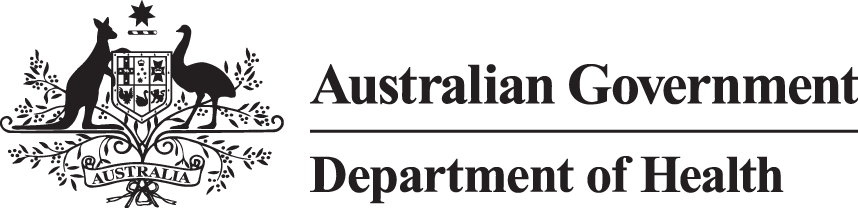 Existing items for burns dressing without anaesthesia
1 July 2023
New and amended items for burns dressing without anaesthesia

 



.
30010
Burns, involving not more than 3% of total body surface, dressing of (including redressing of any related donor site, if required), in an operating theatre under general anaesthesia or intravenous sedation, if medical practitioner is present (H) (Anaes.)
NEW Burns, involving 20% or more but less than 50% of total body surface, or burns of less than 20% of total body surface involving 1% or more of total body surface within the hands or face, dressing of (including redressing of any related donor site, if required), in an operating theatre under general anaesthesia or intravenous sedation, if medical practitioner is present (H) (Anaes.) (Assist.)
30015
Burns, involving 1% or more but less than 3% of total body surface, dressing of (including redressing of any related donor site, if required), without anaesthesia, if medical practitioner is present—each attendance at which the procedure is performed
Not applicable for skin reactions secondary to radiotherapy
30003
Burns, involving 3% or more but less than 10% of total body surface, dressing of (including redressing of any related donor site, if required), without anaesthesia, if medical practitioner is present—each attendance at which the procedure is performed
Not applicable for skin reactions secondary to radiotherapy
Localised burns, dressing of, (not involving grafting)—each attendance at which the procedure is performed, including any associated consultation
30003
30010
Localised burns, dressing of, under general anaesthesia (not involving grafting) (H) (Anaes.)
30014
30006
Extensive burns, dressing of, under general anaesthesia (not involving grafting) (H) (Anaes.)
Extensive burns, dressing of, without anaesthesia (not involving grafting)—each attendance at which the procedure is performed, including any associated consultation
30006
30014
30016
30007
NEW Burns, involving 10% or more of total body surface, dressing of (including redressing of any related donor site, if required), without anaesthesia, if medical practitioner is present—each attendance at which the procedure is performed
Not applicable for skin reactions secondary to radiotherapy
New and amended items for burns dressing under general anaesthesia
 



.
Existing items for burns dressing under general anaesthesia
1 July 2023
Burns, involving 3% or more but less than 20% of total body surface, dressing of (including redressing of any related donor site, if required), in an operating theatre under general anaesthesia or intravenous sedation, if medical practitioner is present (H) (Anaes.)
NEW Burns, involving 50% or more of total body surface, dressing of (including redressing of any related donor site, if required), in an operating theatre under general anaesthesia or intravenous sedation, if medical practitioner is present (H) (Anaes.) (Assist.)
Restructure of Burns Contracture Release Items from 1 July 2023
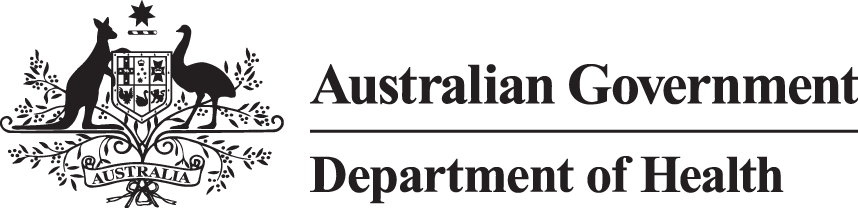 Existing burns scar contracture item
1 July 2023
New burns contracture release items

 



.
46140
NEW Burns contracture, release of, by excision or incision of scar, if the defect resulting from surgery is less than 1% of total body surface, including direct repair if performed (Anaes.) (Assist.)
45519
Extensive burn scars of skin (more than 1% of body surface area), excision of, for correction of scar contracture (H) (Anaes.) (Assist.)
46141
NEW Burns contracture, release of, by excision or incision of scar, if the defect resulting from surgery is 1% or more but less than 3% of total body surface (H) (Anaes.) (Assist.)
46142
NEW Burns contracture, release of, by excision or incision of scar, if the defect resulting from surgery is 3% or more but less than 10% of total body surface (H) (Anaes.) (Assist.)
46143
NEW Burns contracture, release of, by excision or incision of scar, if the defect resulting from surgery is 10% or more but less than 20% of total body surface (H) (Anaes.) (Assist.)
Note: New items 46140 to 46143 can be used with the immediate closure items and delayed definitive closure items, where the defect has not been closed by other means (such as local flaps).